Особенности заданий региональнойдиагностической работы.Рекомендации по подготовке и выполнению заданий углубленного уровня
Леднёва Татьяна Викторовна, учитель математики МБОУ СОШ № 19 имени Романа Катасонова, заместитель председателя
предметной комиссии МО по математике
Характеристика структуры и содержания диагностической работы
«Числа и вычисления»
«Уравнения и неравенства»
«Проценты» 
«Делимость» 
«Решение текстовых задач на совместную работу» 
«Геометрия».
[Speaker Notes: Содержание диагностической работы охватывает учебный материал по математике начальной школы и средней, изученный к моменту проведения работы (5–6 класс). В содержание работы включены задания, проверяющие усвоение элементов содержания разделов (темы) по математике «Числа и вычисления», «Уравнения и неравенства», «Проценты», «Делимость», «Решение текстовых задач на совместную работу», «Геометрия».]
Распределение заданий по содержательным разделам (темам) и уровням сложности
Задания с кратким ответом
Задания с развернутым ответом
[Speaker Notes: Диагностическая работа состоит из 7 заданий различного уровня сложности: базового и повышенного, что позволяет проверить уровень овладения предметными результатами обучающимся с различным уровнем академической подготовки и выявить семиклассников, способных осваивать программу по математике на углубленном уровне.
Задания базового уровня сложности сконструированы на базе наиболее значимых элементов содержания и проверяют усвоение наиболее важных предметных результатов.
Задания повышенного уровня позволяют определить уровень овладения обучающимися основами логического и алгоритмического мышления: умение использовать математические знания для рационализации вычислений и решения нестандартных задач повышенной сложности.]
Система оценивания отдельных заданий и вступительной работы в целом
Максимальный балл за выполнение всей работы – 19 баллов. Общая сумма баллов за задачи базового уровня – 11 баллов, повышенного – 8 баллов.
Диапазон баллов для выставления оценок
Демонстрационный вариант входной диагностической работы по математике для обучающихся 7 классов
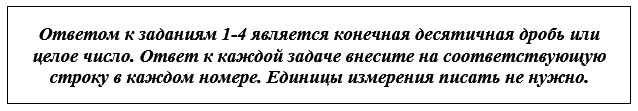 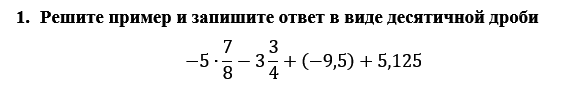 [Speaker Notes: На первых уроках алгебры необходимо повторить все правила действий с рациональными числами, как выполнять действия если в условии присутствуют и числа. Записанные в виде обыкновенной дроби и числа, записанные в виде десятичной дроби.]
Демонстрационный вариант входной диагностической работы по математике для обучающихся 7 классов
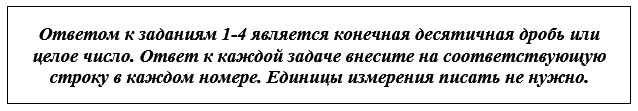 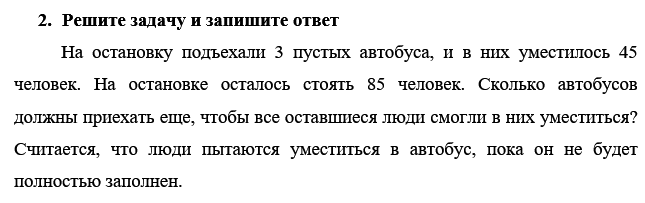 [Speaker Notes: 1) Поделить 45:3+15 (человек) Сколько нужно пассажиров. Чтобы заполнить автобус. 2) 85:15 = 5(ост 10) Задание проверяет умение интерпретировать полученный ответ при выполнении деления с остатком!]
Демонстрационный вариант входной диагностической работы по математике для обучающихся 7 классов
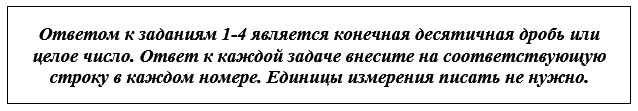 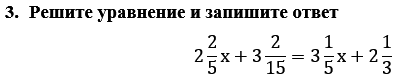 Демонстрационный вариант входной диагностической работы по математике для обучающихся 7 классов
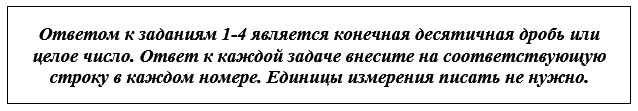 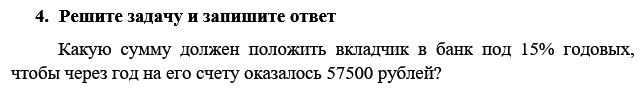 [Speaker Notes: Данную задачу дети могут решать различными способами. Но при использовании любого способа решения ученик должен знать!!! ЧТО ЗНАЧИТ СУММА ПОЛОЖЕНА В БАНК ПОД 15% - т.е. дети должны перевести это условие на язык математики – это значит число должно увеличиться на 15%. А далее можно решать либо найти 1%. А далее 100%. Либо использовать правило нахождения числа по известному значению его процента, либо ввести переменную и составить и решить уравнение.]
Демонстрационный вариант входной диагностической работы по математике для обучающихся 7 классов
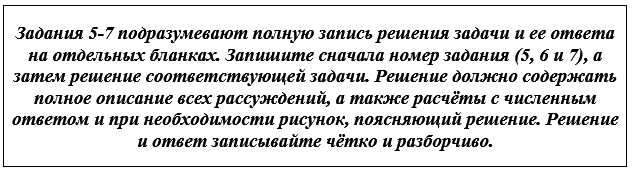 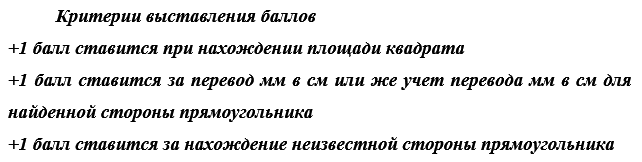 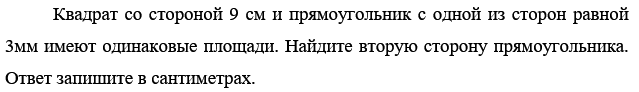 Демонстрационный вариант входной диагностической работы по математике для обучающихся 7 классов
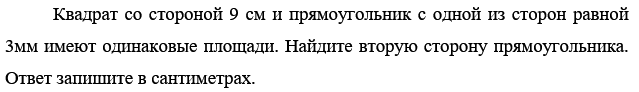 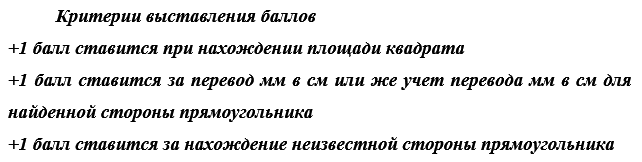 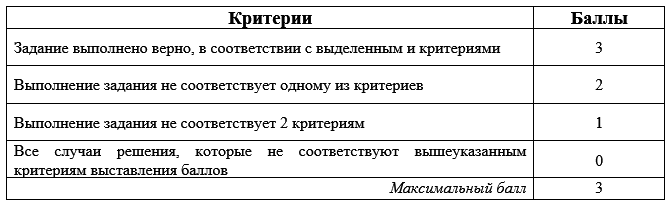 Демонстрационный вариант входной диагностической работы по математике для обучающихся 7 классов
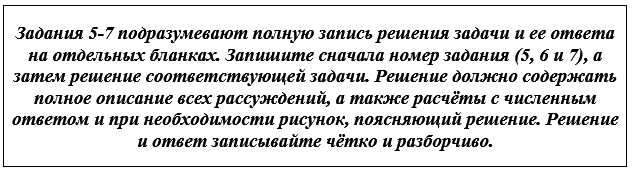 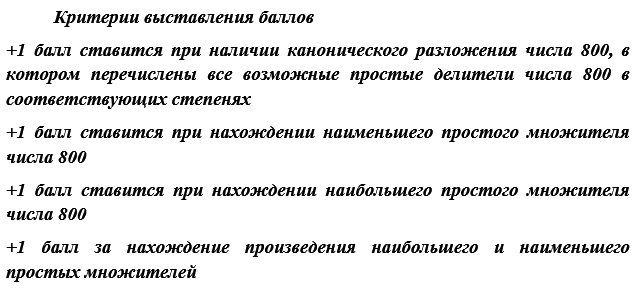 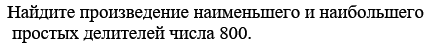 Демонстрационный вариант входной диагностической работы по математике для обучающихся 7 классов
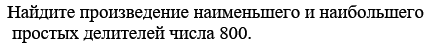 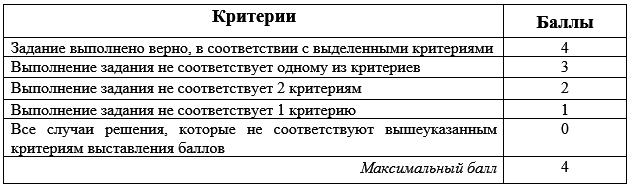 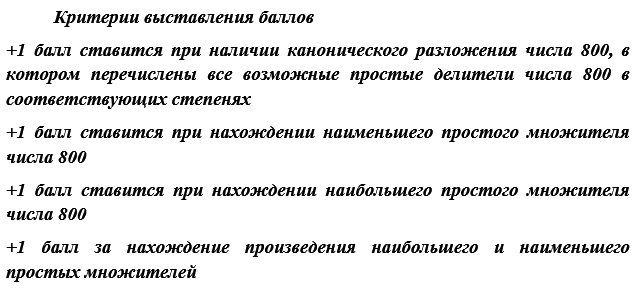 Демонстрационный вариант входной диагностической работы по математике для обучающихся 7 классов
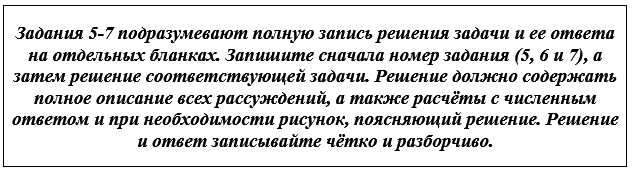 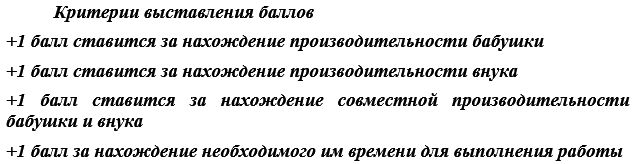 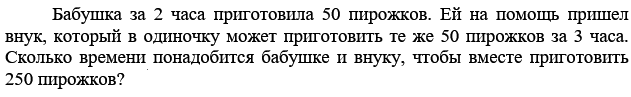 Демонстрационный вариант входной диагностической работы по математике для обучающихся 7 классов
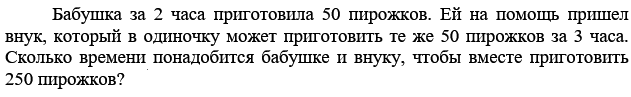 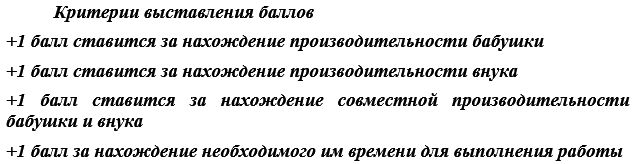 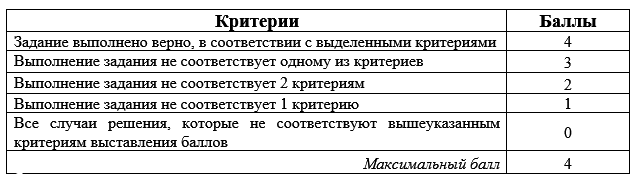 Спасибо за внимание!